Определение КПД цикла
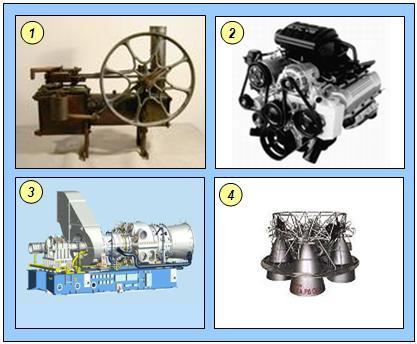 Шпаргалка
Дан цикл 1-2-3Найти его КПД, сравнить с максимально возможным.Газ – азот, 10 моль
P
2
1
3
V
Находим значения величин
P
2
1
3
V
Находим значения величин
P
2
1
3
1-2 - Изохорный
V
Находим значения величин
P
2
2-3 – Изотерма
3-1 - Изобара
1
3
V
Строим таблицу для Q, A, ΔU
P
2
1
3
V
Процесс 1-2
P
2
1
3
V
Процесс 2-3
P
2
1
3
V
Процесс 3-1
P
2
1
3
V
Подводим итоги
P
2
1
3
V
КПД
P
2
1
3
V
Максимально возможный КПД
P
2
1
3
V